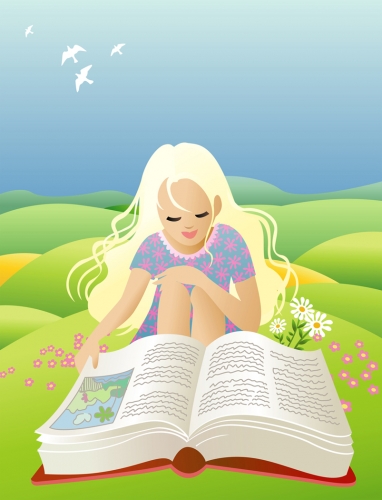 Тема. «О воспитании у ребенка интереса к чтению»
Родительское собрание
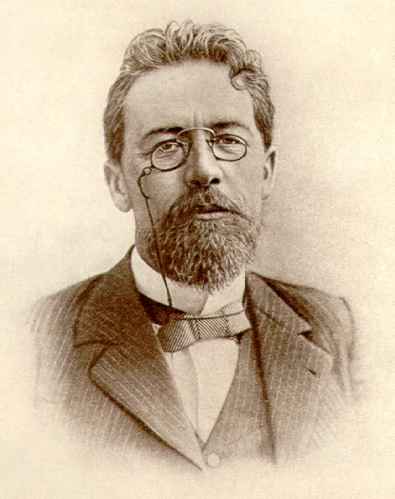 «Чтобы воспитать любовь к чтению, тут нужны беспрерывный дневной и ночной труд, вечное чтение»
                  (А. П. Чехов)
Что бы это значило?
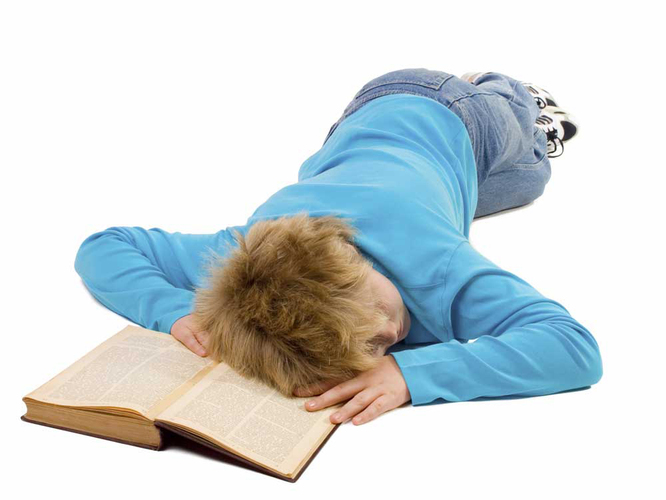 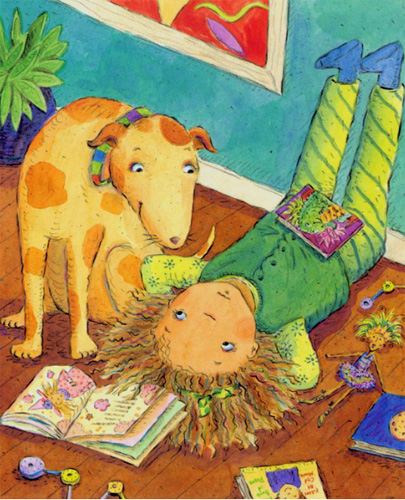 «Еинетч – отэ окшоко, зереч еороток итед тядив и тюанзоп рим и химас ябес»
«Чтение – это окошко, через которое дети видят и познают мир и самих себя»
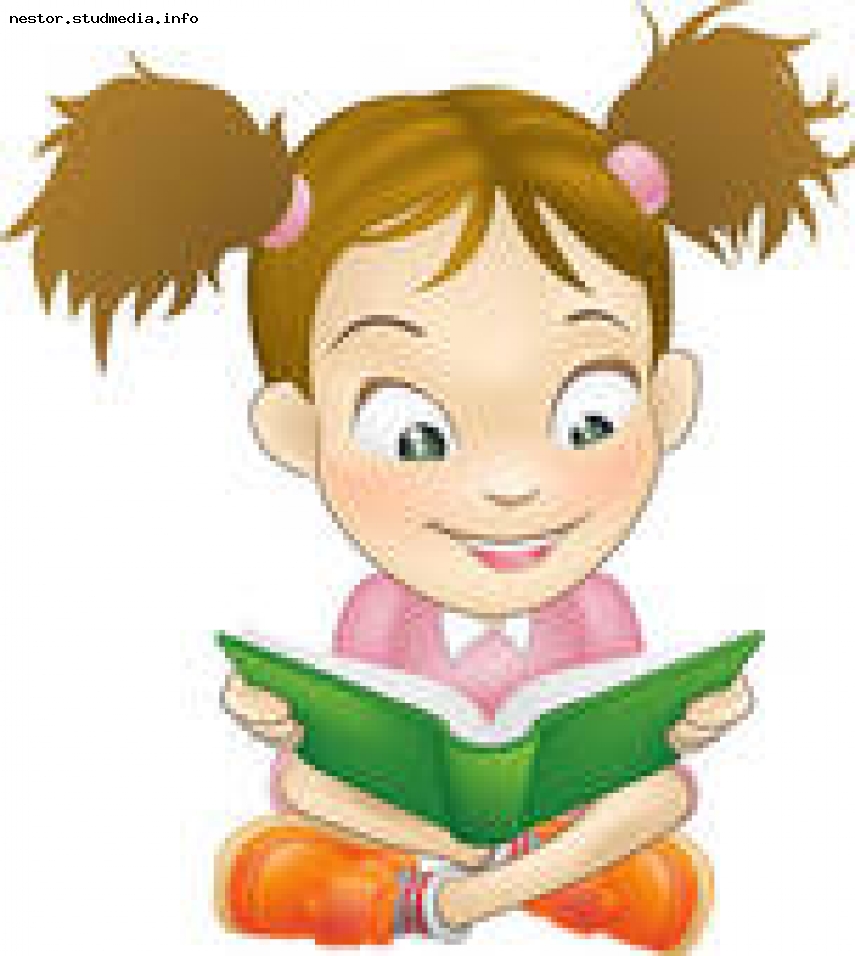 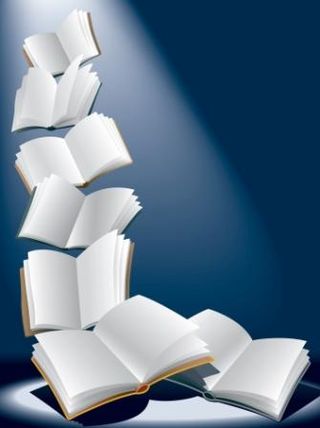 Что же такое чтение?
«Воспринимать написанное, произнося вслух или воспроизводя про себя»
                    
                    (из словаря Ожегова)
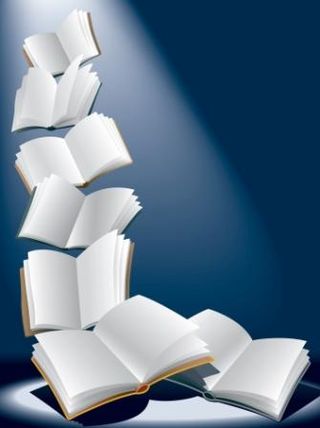 Три аспекта
выразительное чтение.
осмысленность
 чтения
беглости, 
или техники чтения.
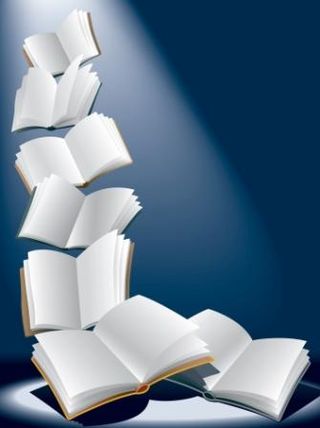 «Можно жить и быть счастливым, не овладев математикой. Но нельзя быть счастливым, не умея читать. Тот, кому недоступно искусство чтения, - невоспитанный человек, нравственный невежда»
 (В.А. Сухомлинский)
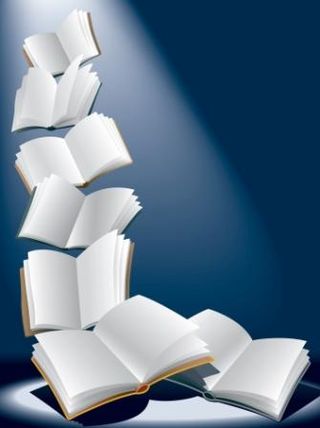 Как выбрать книгу?
«Школьная библиотека» или «Библиотека для детей»
Посмотреть аннотацию, где иногда указывается возраст
Необходимо учесть шрифт книги и длину рассказов (законченность).
Иллюстрации
Ориентируемся на список авторов, которых дает учитель.